Principles of Groundwater Flow
Hydraulic Head
Bernoulli’s Equation

Hydrostatic Pressure
Hydraulic Head
Bernoulli’s Equation


Hydrostatic Pressure
Hydraulic Head
Total Hydraulic Head (drop velocity – why?)
				    Or

Force Potential (driver)
Bernoulli’s equation suggests this should be constant, but clearly it is not – what’s going on?
How to measure it?
Piezometer
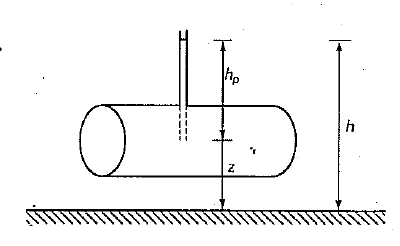 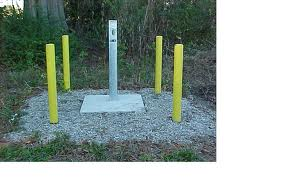 Validity and Applicability of Darcy’s Law
Reynolds Number

Re = (rvd/m) 

r – density
v – velocity
d – characteristic distance
m- viscosity
Equations of Flow – Confined Aquifers
Combine Darcy’s Law and Conservation of Mass
 (Derivation on Pages  126-128 of Fetter)
Governing Equation

Transmissivity (average over z direction)
Unconfined Aquifers
Without a confining upper layer the governing equation changes a little
Boussinesq Equation 


What makes this equation so difficult to deal with?
Direction of Groundwater Flow
Potential and Equipotential Lines





What direction is the flow in
Steady Flow in  Confined Aquifer
Steady Flow in  Confined Aquifer
Steady Flow in an Unconfined A	quifer
Steady Flow in an Unconfined A	quifer
Groundwater Divides
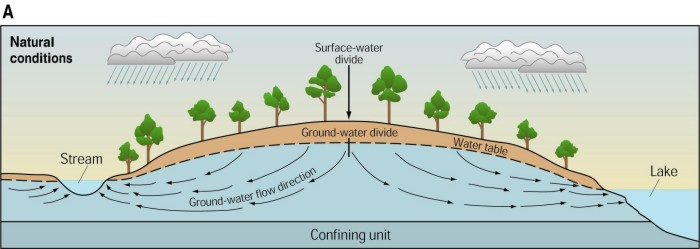 Can our equations predict these?
Source or sink
Groundwater Divides
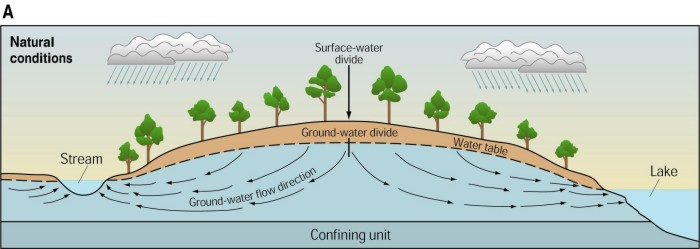 Can our equations predict these?
Groundwater Divides
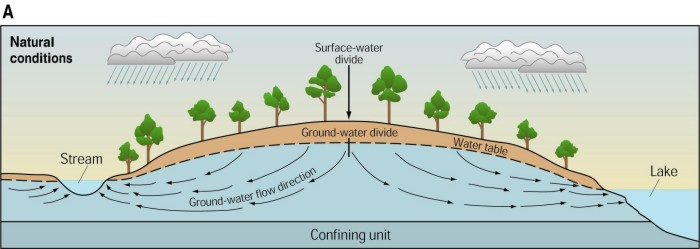 If h=h1 at x=0 and h =h2 at x=L
Groundwater Divides
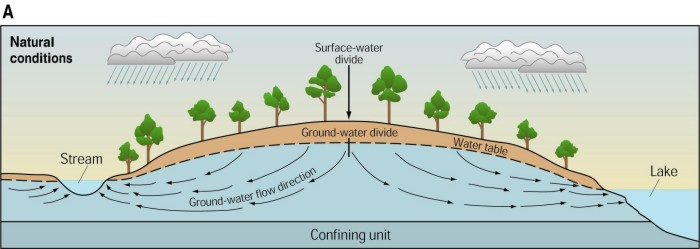 Discharge per unit width
Groundwater Divides
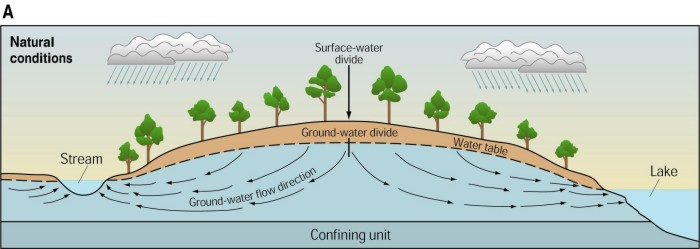 Location of GW Divide is where q’=0
What about 2-d steady state
Confined


Unconfined
What about 2-d steady state
Confined


Unconfined
Sample Problem
Wells are located at locations (x,y)=(0,0), (15,20) and (10,10) and the respective head at each well is 15,140 and 8 5. All units are in meters. 
Calculate the head distribution assuming a confined aquifer.
Calculate the head distribution assuming an unconfined aquifer. 
You obtain a fourth measurement at (x,y)=(5,5) where the head is approximately 50. Is the aquifer confined or unconfined?
Final Test
You are performing a study of fluid flow through the groundwater system underlying a very large lake. As shown on the next page, you have been provided with five wells which penetrate into the underlying geology. You have determined previously that the flow through this system occurs as follows:
 Water moves from west to east in the lower confined aquifer with essentially no flow between the lower aquifer and the middle aquifer.
Flow in the middle aquifer has components both in the northeast direction AND vertically into the upper confining layer (upper aquitard).
Flow in the upper aquifer is vertically upward from the upper aquitard and into the lake with no noticeable horizontal components to flow.
The rate of flow into the lake is 0.05 meters per day. The hydraulic conductivity of the upper aquifer is 0.01 cm/sec. The conductivity of both confining layers is 3 x 10-5 cm/s. The conductivity of the middle aquifer is 0.06 cm/s. The conductivity of the lower confined aquifer is unknown.
Final Test
If you were to compare the water levels in wells A and B, which well would have the higher water level?
How would you calculate the water level difference between A and B?
Which well has the higher water level, well A or Well Q?
Direction of Groundwater Flow
What if anisotropic??  Kx is not the same as Ky (Kz)

Transform in to equivalent isotropic case
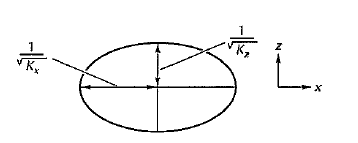 Direction of Groundwater Flow
What if anisotropic?? Procedure
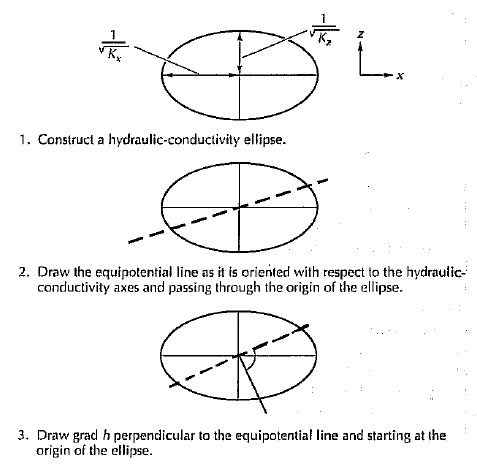 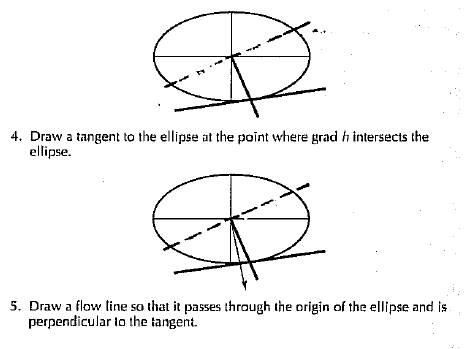